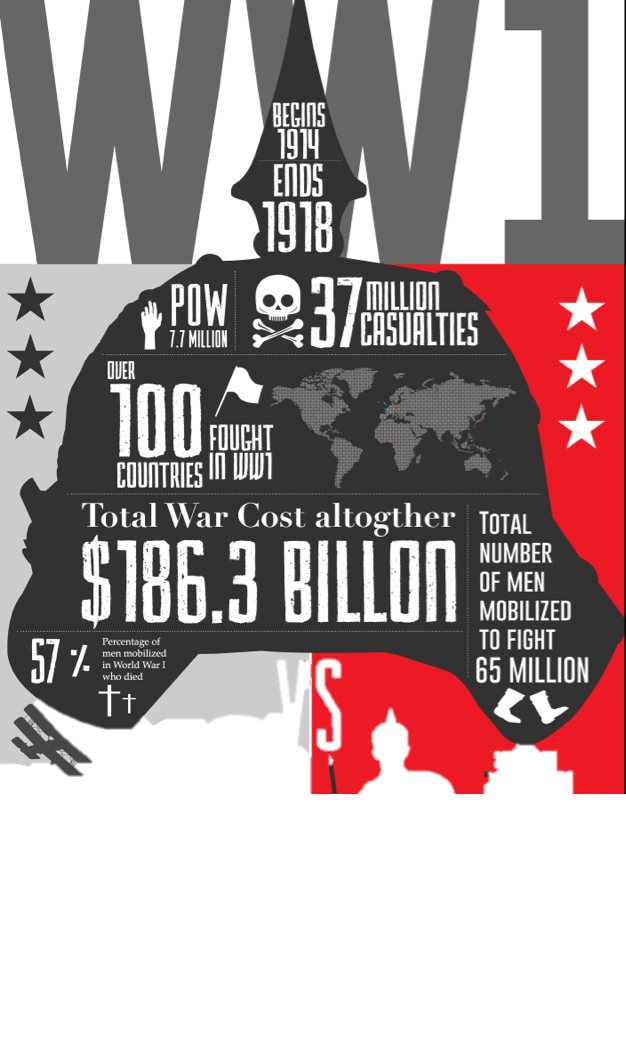 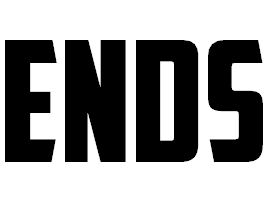 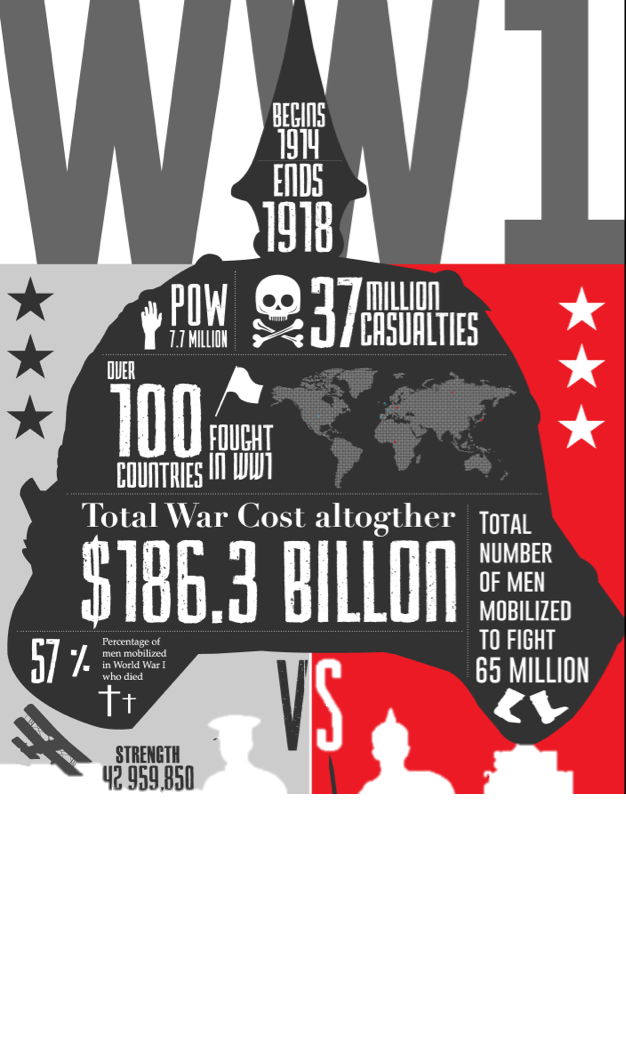 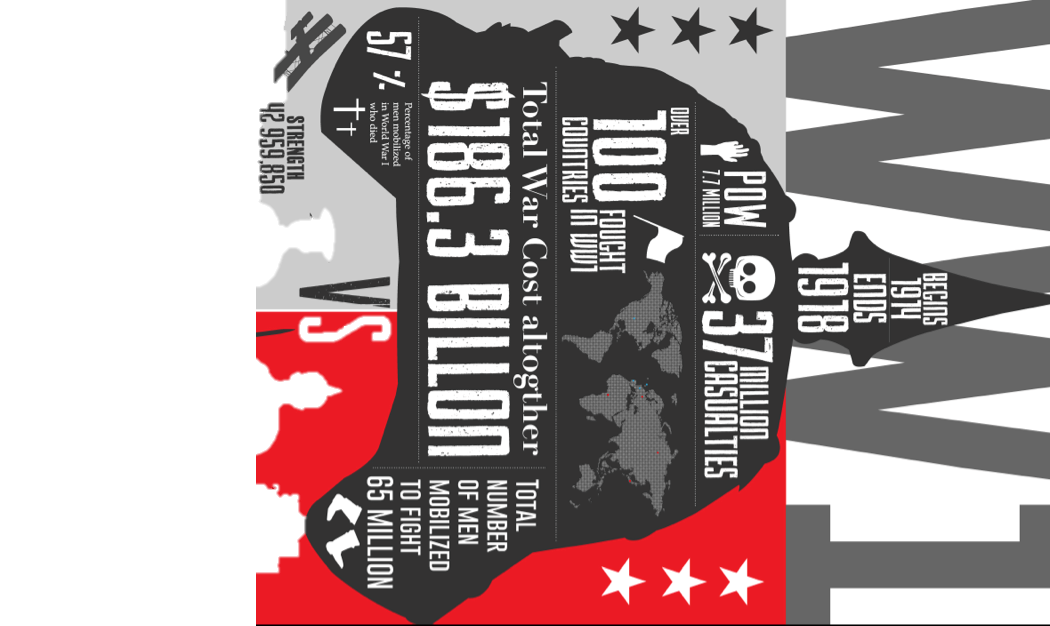 & the Treaty 
of Versailles
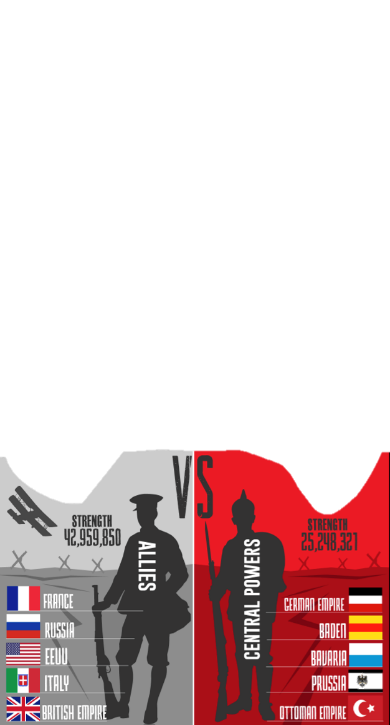 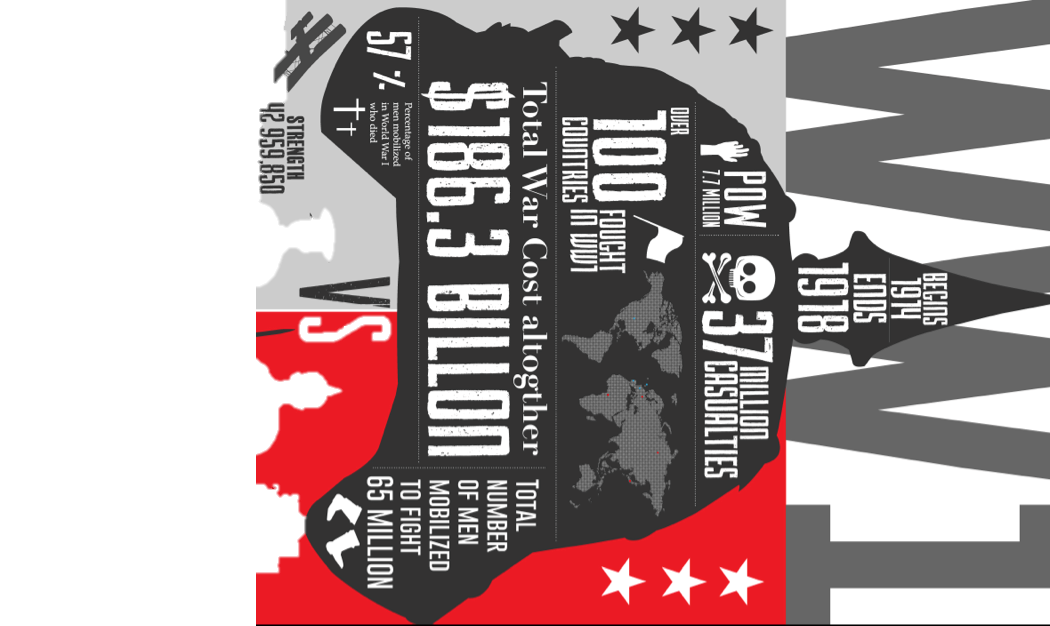 You need to watch this PPT in Animation format:
Slide Show > From Beginning
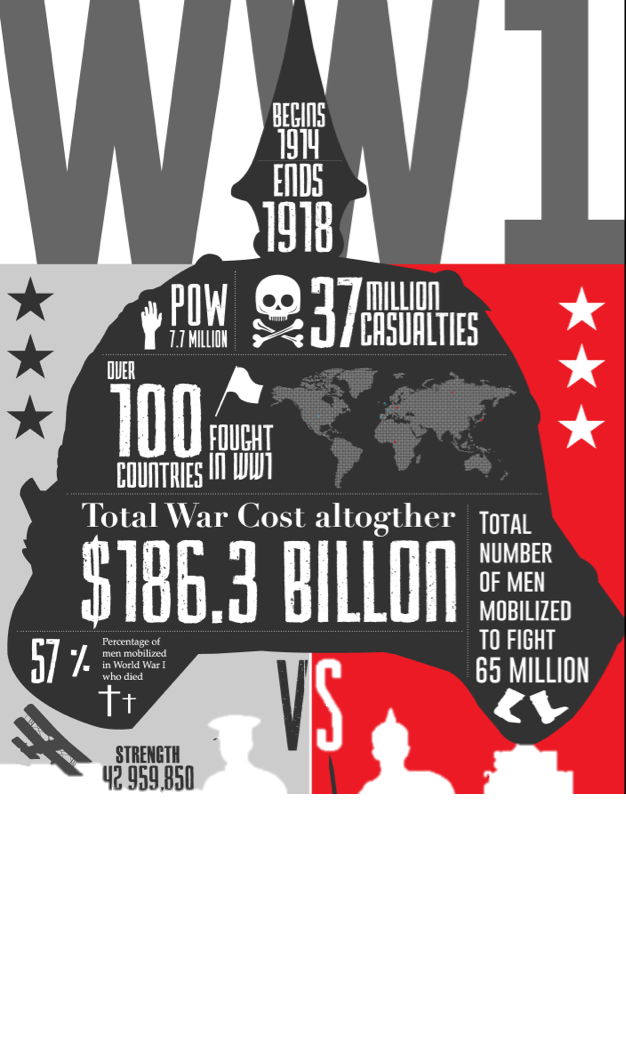 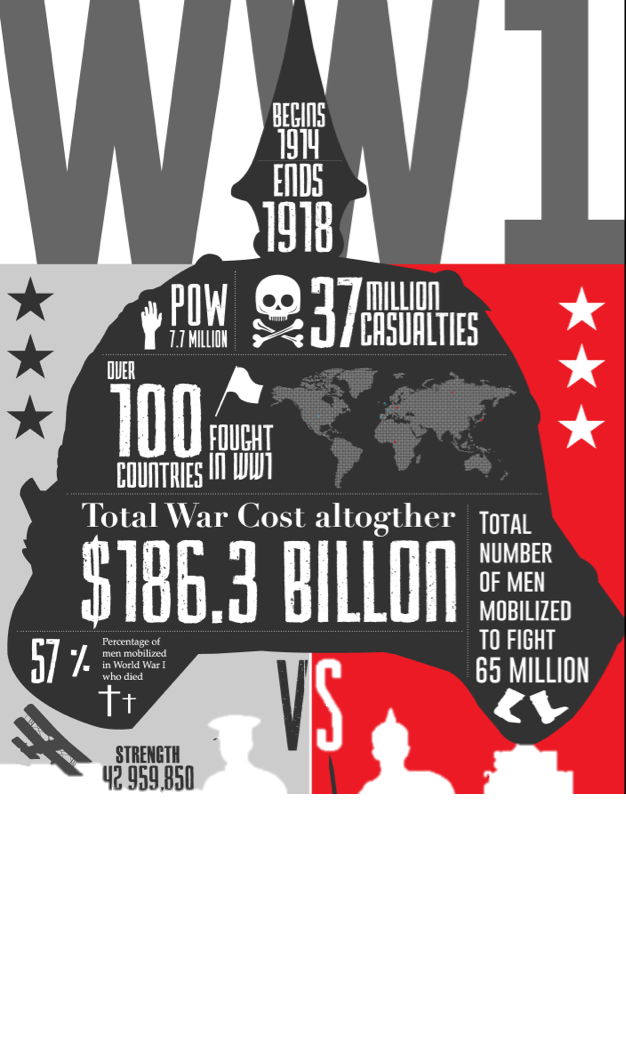 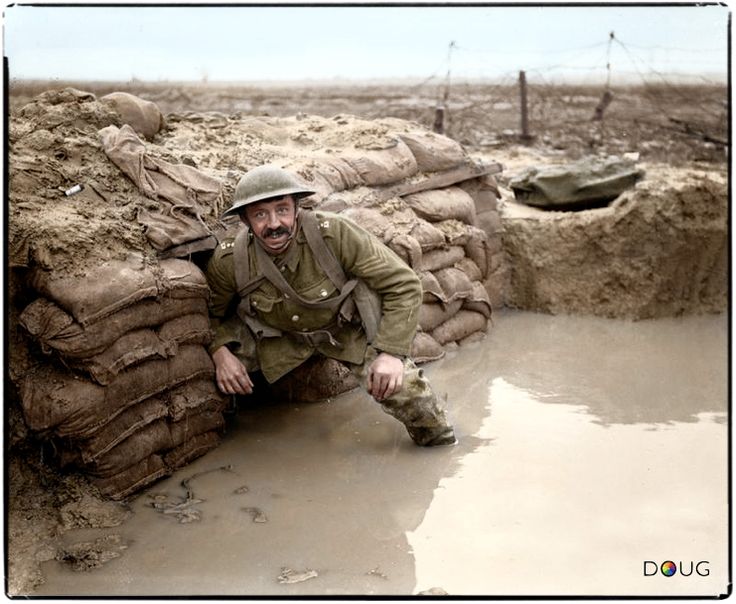 WWI- 1917
By 1917 WWI had already devastated Europe
New technologies caused more destruction than ever before
Many Americans and Europeans believed American troops would quickly bring the war to an end
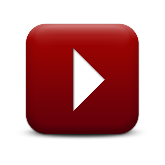 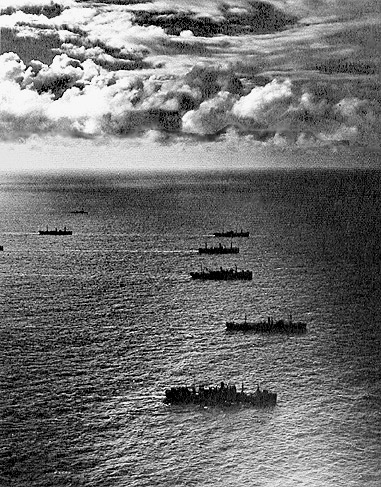 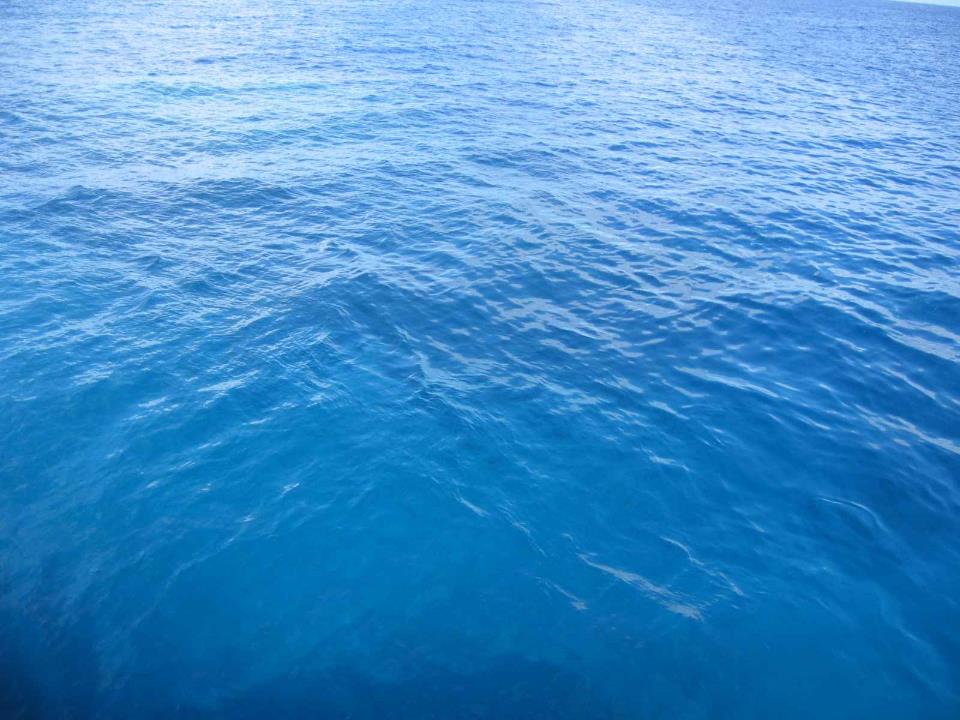 US Joins the War
Americans successfully sailed to Europe with out any casualties.
The war is quickly over once the US enters the war
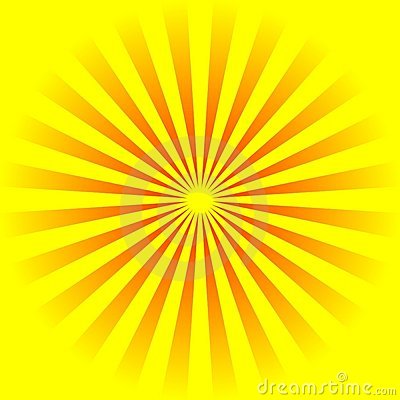 War Comes to an End
Reasons why WWI ended
1. US joins the war. Bringing supplies and fresh troops
3. Germany is weak and German citizens force the emperor to step down
2. Empires Crumble
Ottoman
Austro-Hungarian
Russian
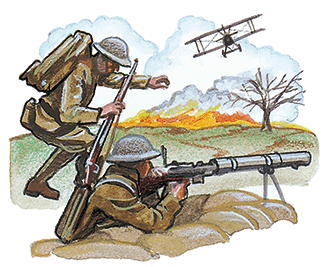 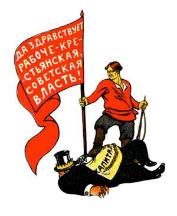 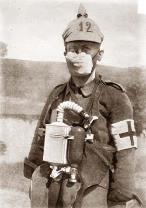 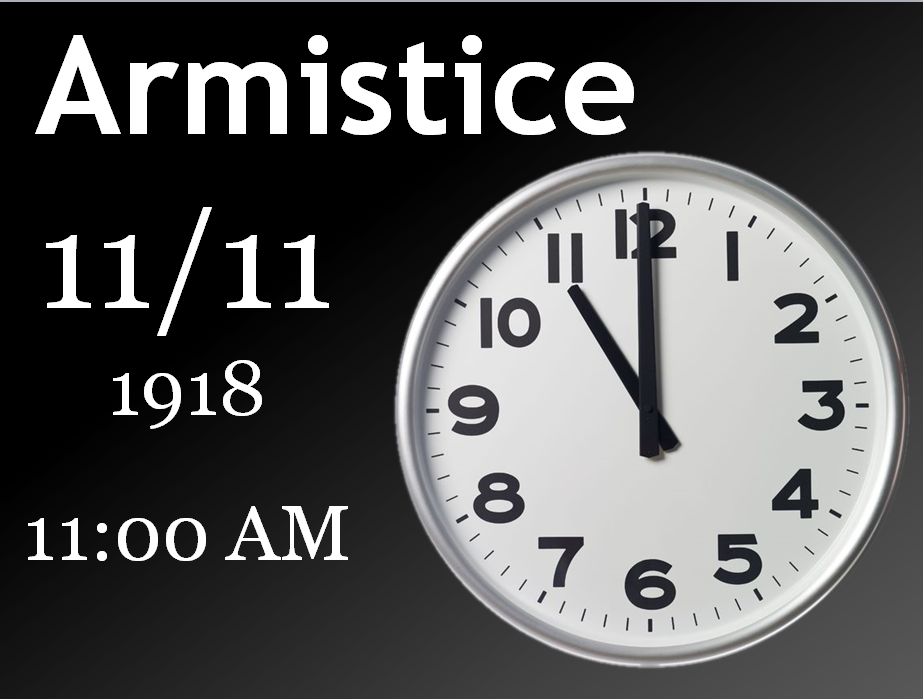 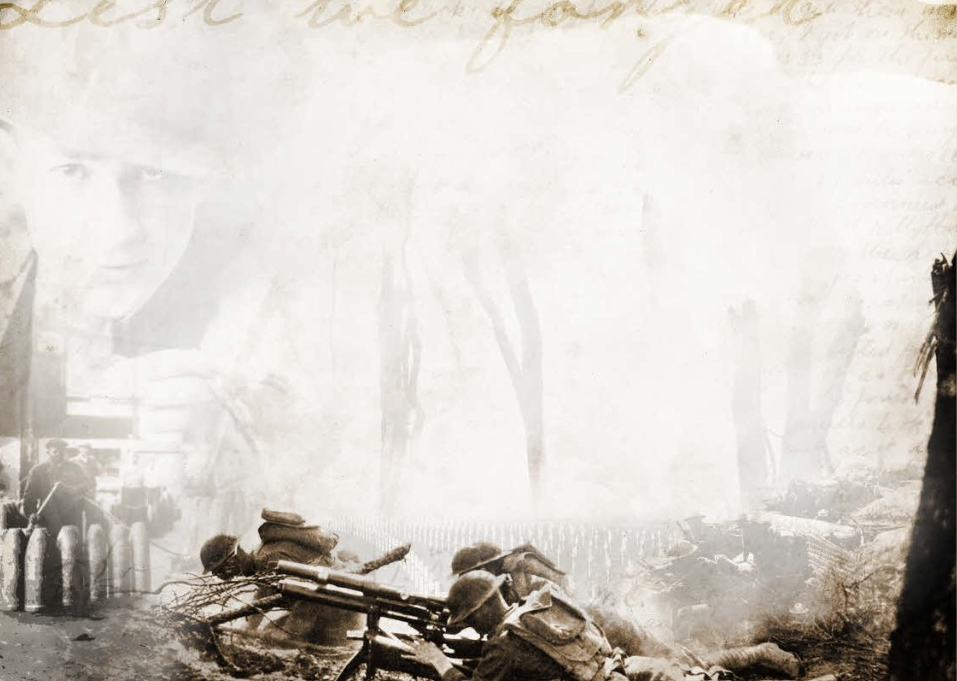 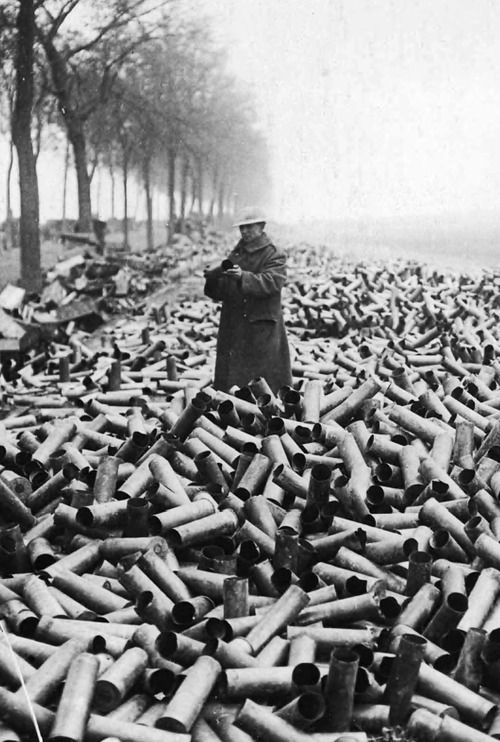 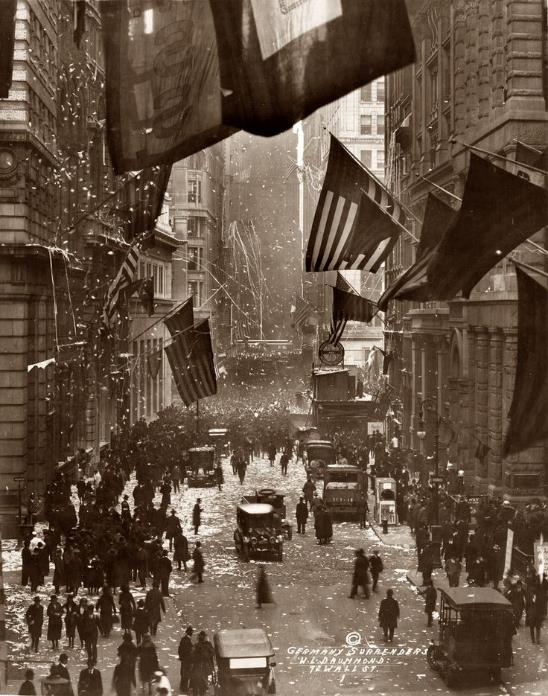 11-11-11, 1918
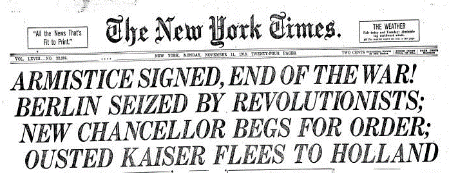 On the 11th hour, of the 11th day, of the 11th month, 1918 the fighting stopped
Germany finally signed an armistice, or cease fire, that ended the war
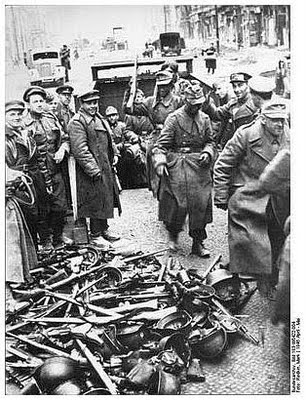 A Flawed Peace
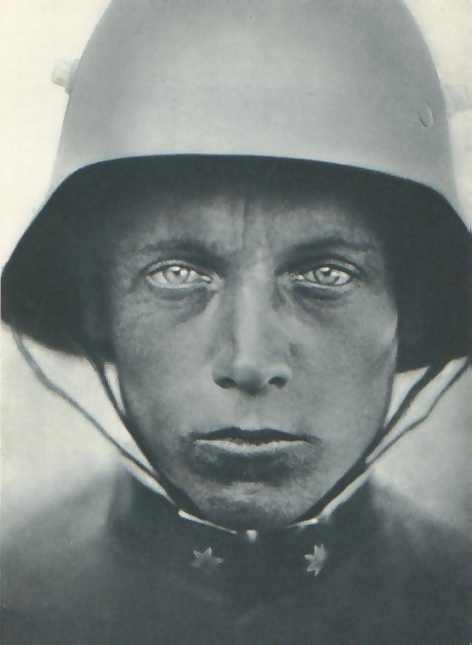 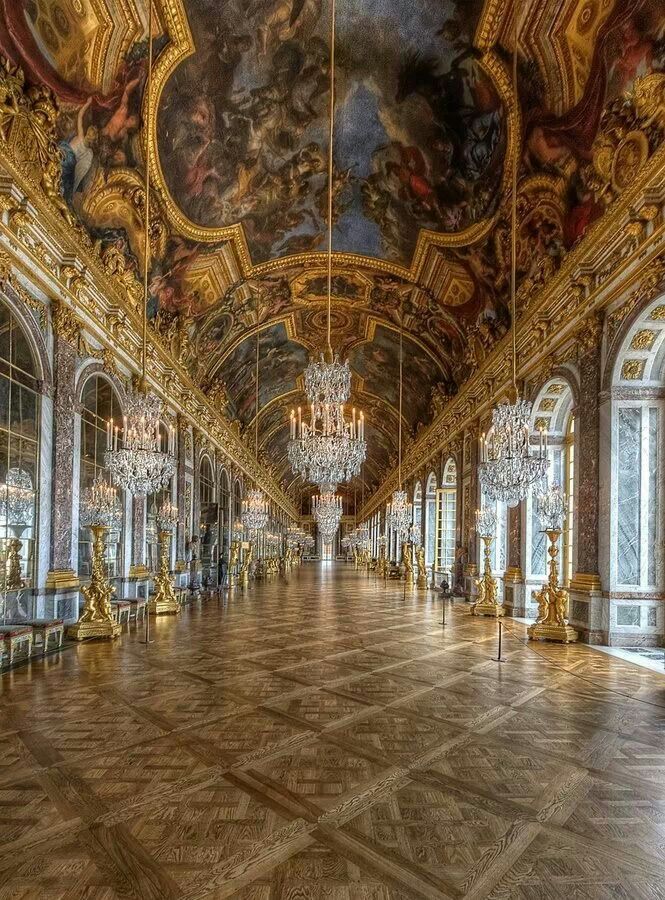 Big Four
A peace conference began in Paris to try and resolve the complicated issues arising from WWI 
Germany was not invited
Leaders of the victorious Allied nations, known as the “Big Four”
Wilson- Unites States
Orlando- Italy
George- Great Britain
Clemenceau- France
Woodrow Wilson
Vittorio Orlando
Georges             	    Clemenceau
David Lloyd 
George
[Speaker Notes: Russia was not represented (in the grips of civil war), nor was Germany (they lost)]
Paris Peace Conference
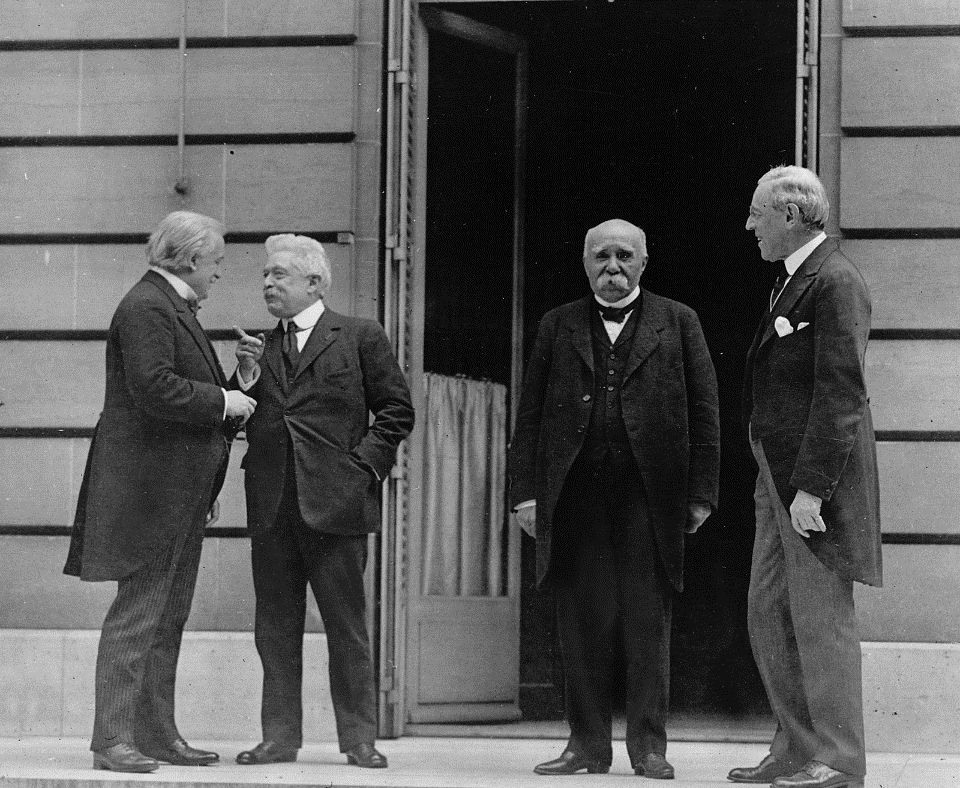 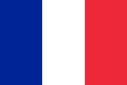 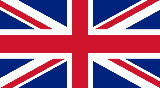 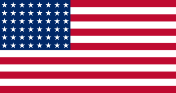 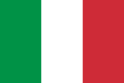 “The Conference was an affair of three sides – the victors, the vanquished, and Wilson.”  
				-- Richard Hofstadter
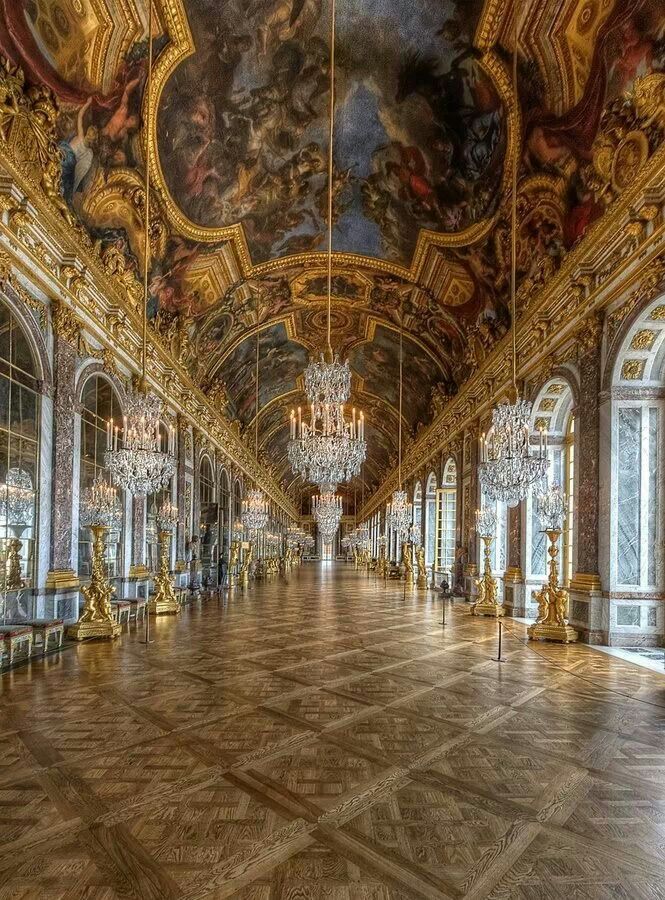 What Wilson WantedJanuary 8, 1918

1. No secret treaties 
2. Freedom of navigation of the seas 
3. Removal of economic barriers to trade 
4. Reduction of national armaments 
5. Adjustment & self-determination for colonies 
6. Withdrawal of foreign troops from Russia 
7. Restoration of Belgium 
8. Restoration of France and return of Alsace and Lorraine 
9. Establishment of Italy’s frontiers 
10. Independence for Austria-Hungary 
11. Independence for Romania and Serbia 
12. Establishment of independent Turkey 
13. Creation of Poland 
14. Establishment of the League of Nations
14 Points
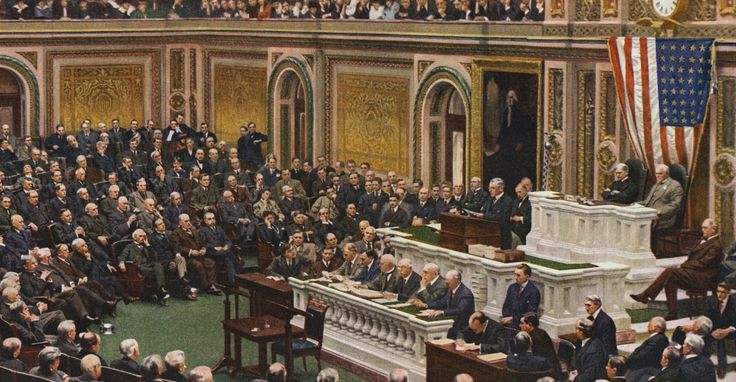 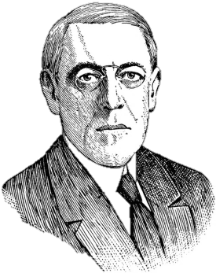 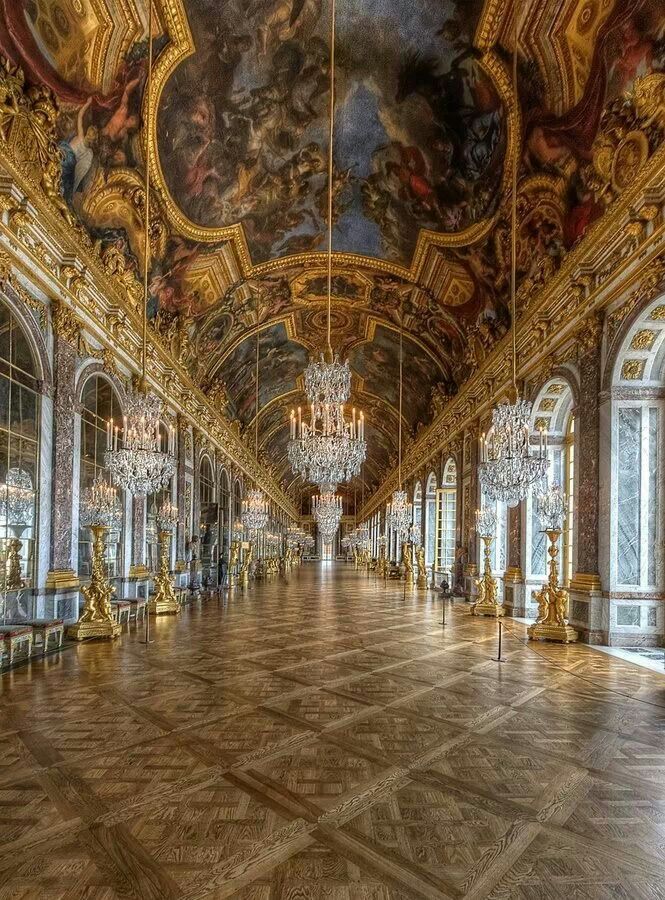 League of Nations
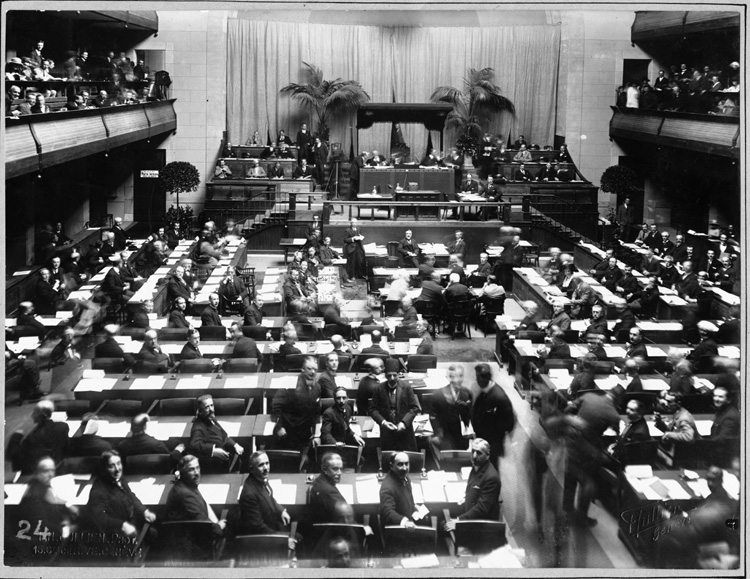 The League’s member nations would help preserve peace and prevent future wars by pledging to respect and protect each other’s territory and political independence.
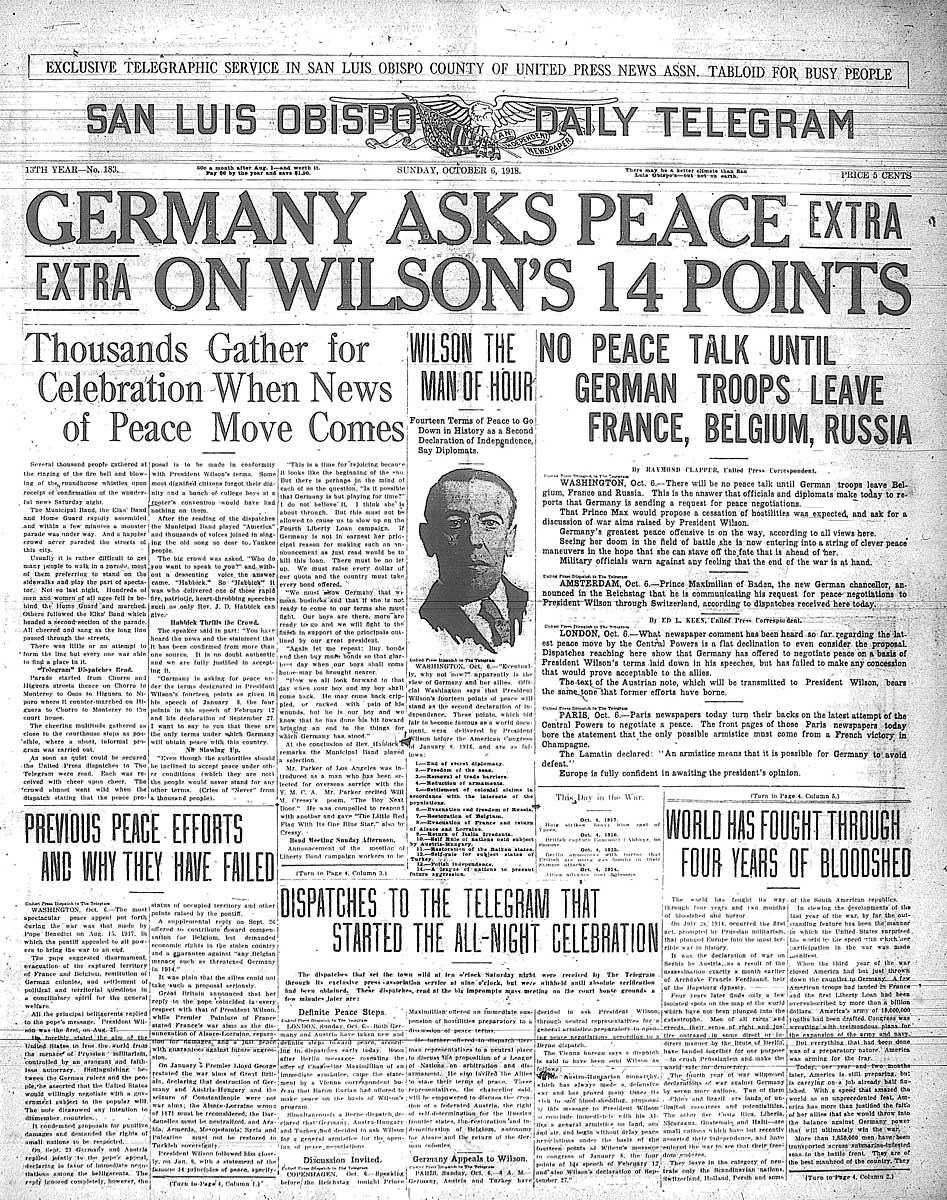 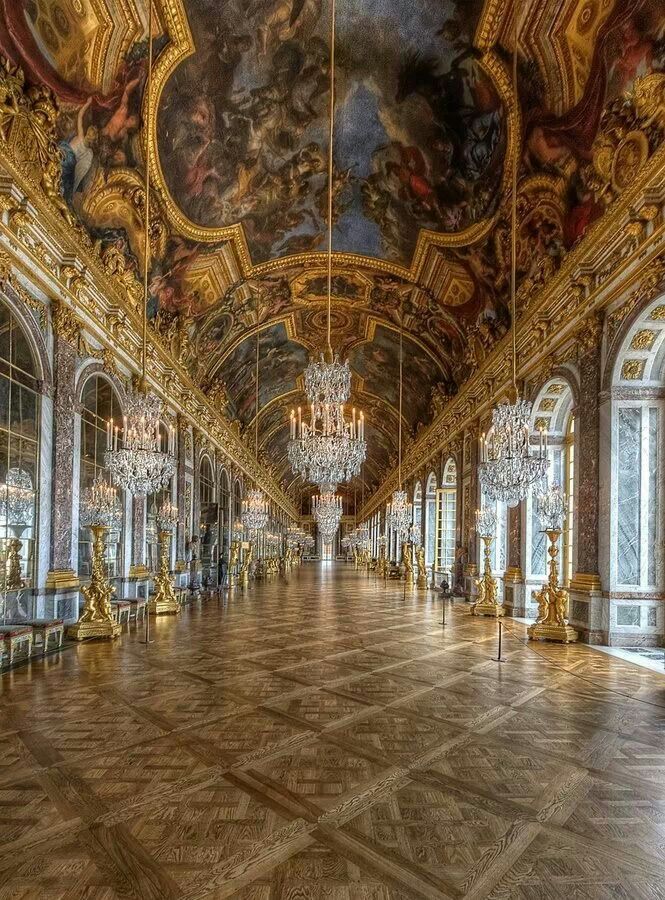 Treaty of Versailles
The other Allied governments saw Wilson’s plan as too lenient towards the “aggressor” nations especially Germany.
Treaty of Versailles, was signed by Germany in 1919 with little influence from Wilson’s 14 points
Goal of the treaty was to punish German more than to create a lasting peace
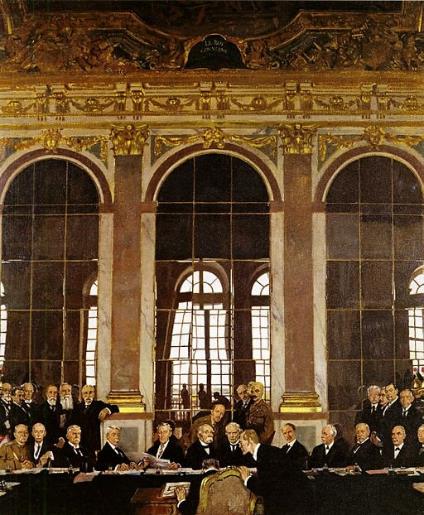 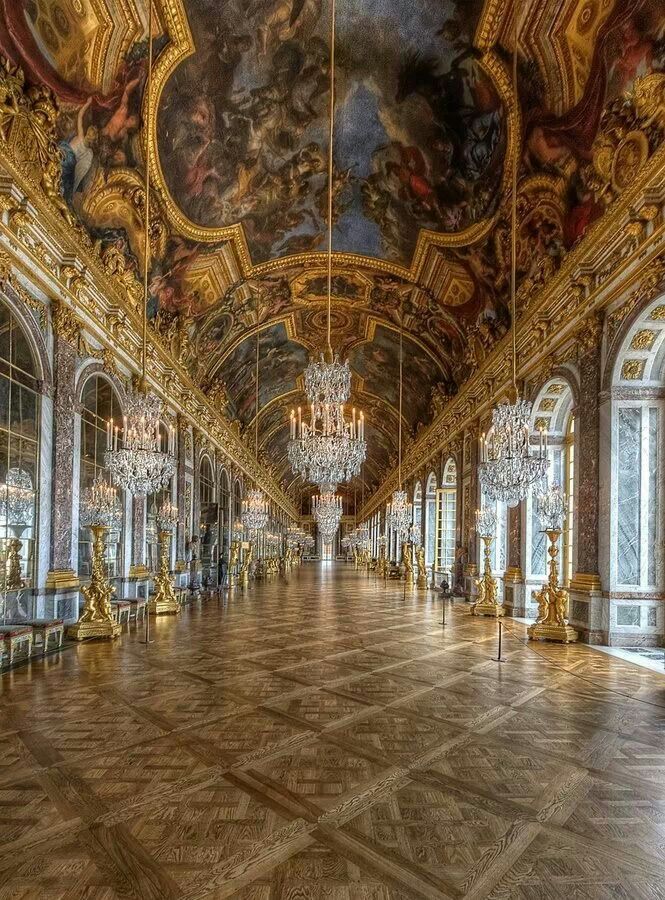 Treaty of Versailles
What the World Got June 28,1919
 
1. Germany must admit war guilt 
2. Germany loses colonies 
3. Germany pays $30 billion in reparations 
4. Germany must disarm 
5. Blockades on ships are prohibited. 
6. Creation of an independent Polish state 
7. The Covenant of the League of Nations is to be adopted 
8. Member nations all have an equal vote in the assembly 
9. Members must respect and preserve independence of all member nations 
10. Members must submit to all disputes 
11. Members must reduce armaments 
12. Members must help set up an international court
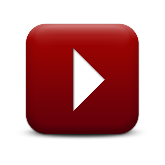 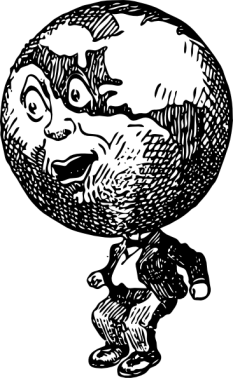 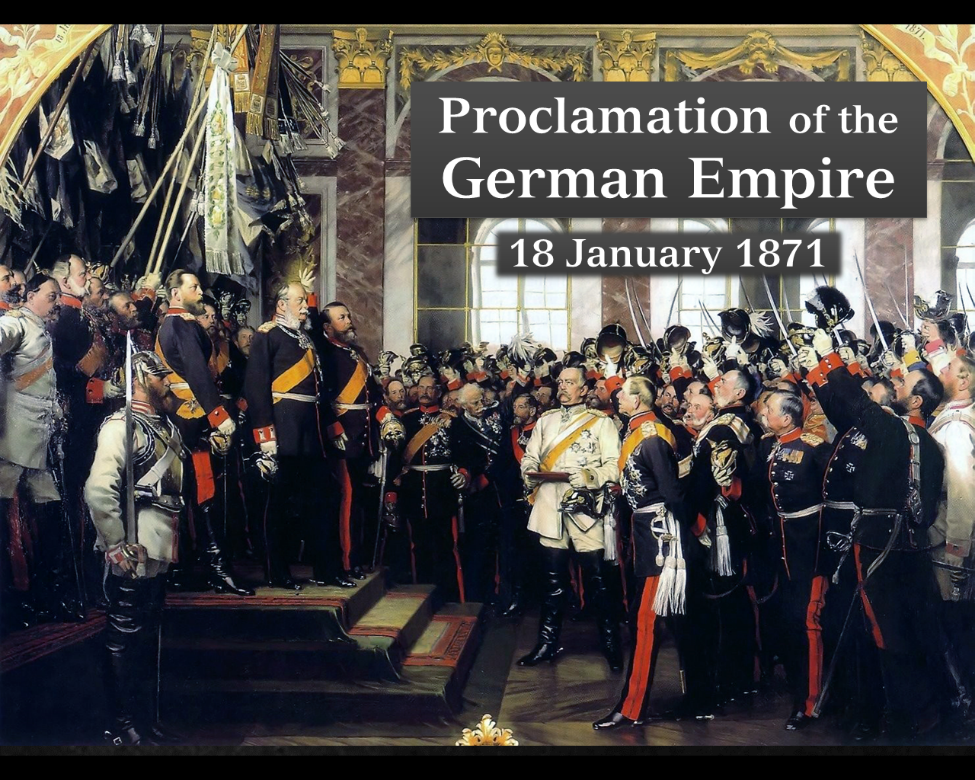 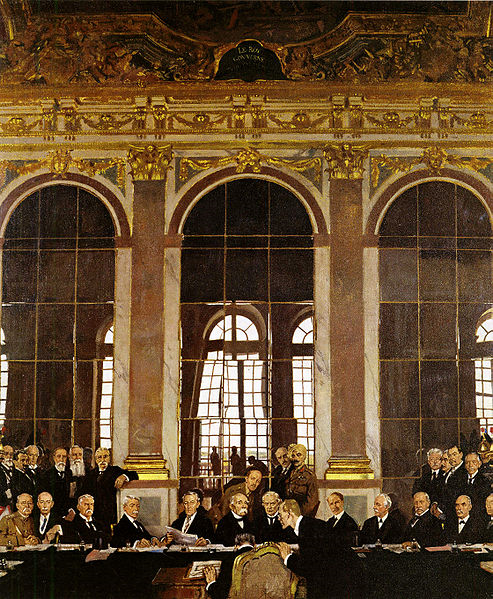 Signing of the Treaty of Versailles
June 28, 1919
Five years to the day of the assassination of Archduke Franz Ferdinand
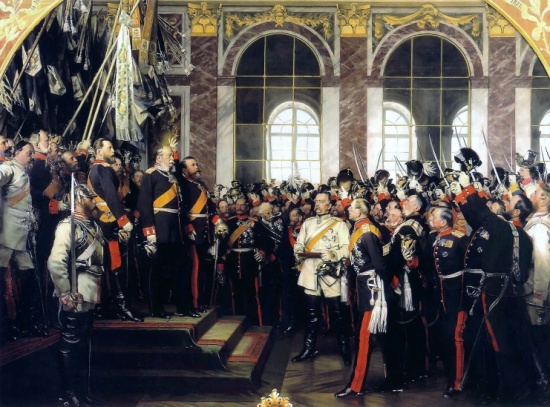 Look Familiar???
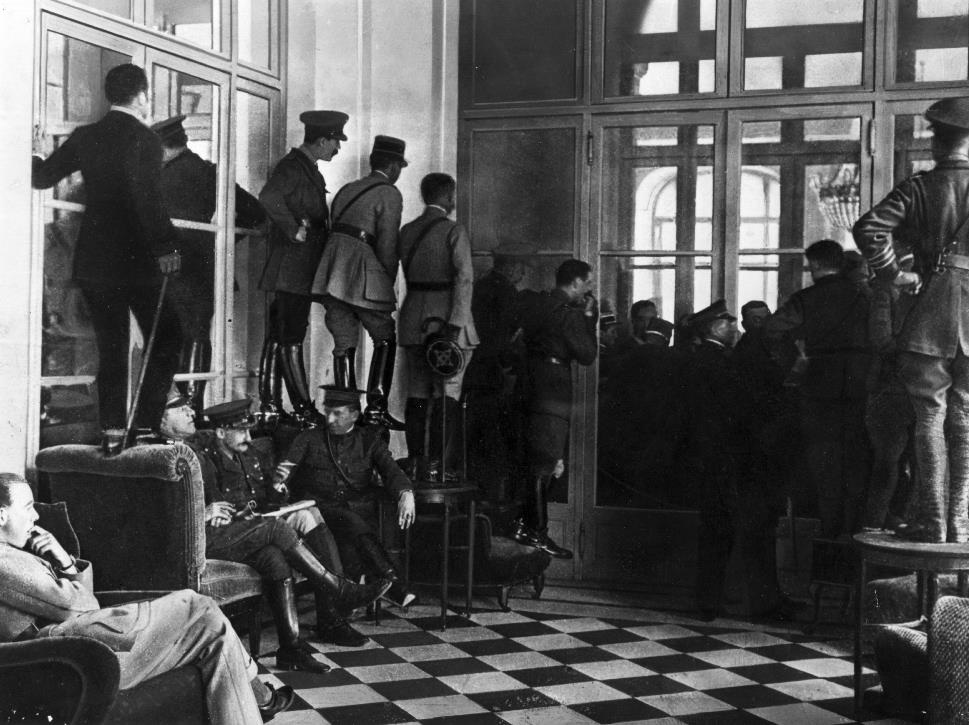 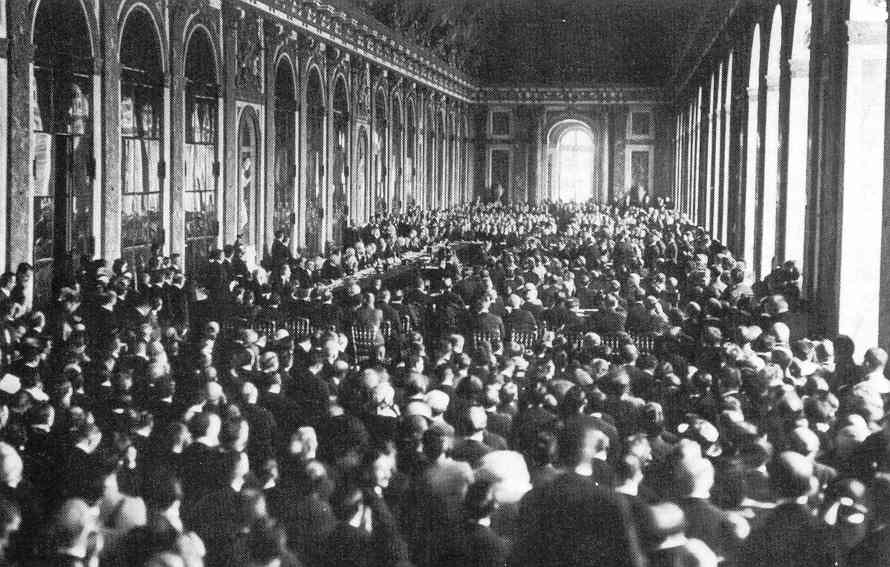 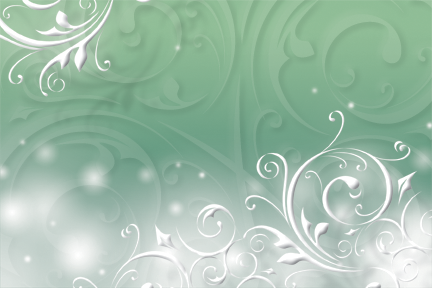 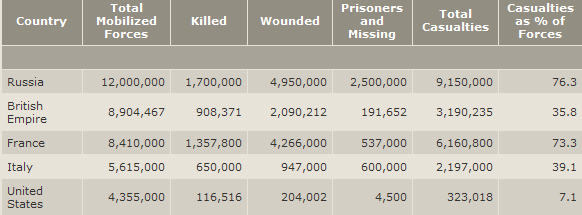 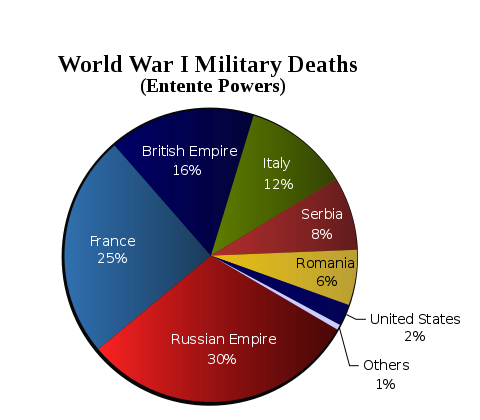 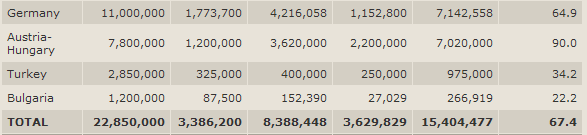 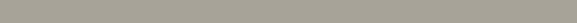 Who should pay for this?
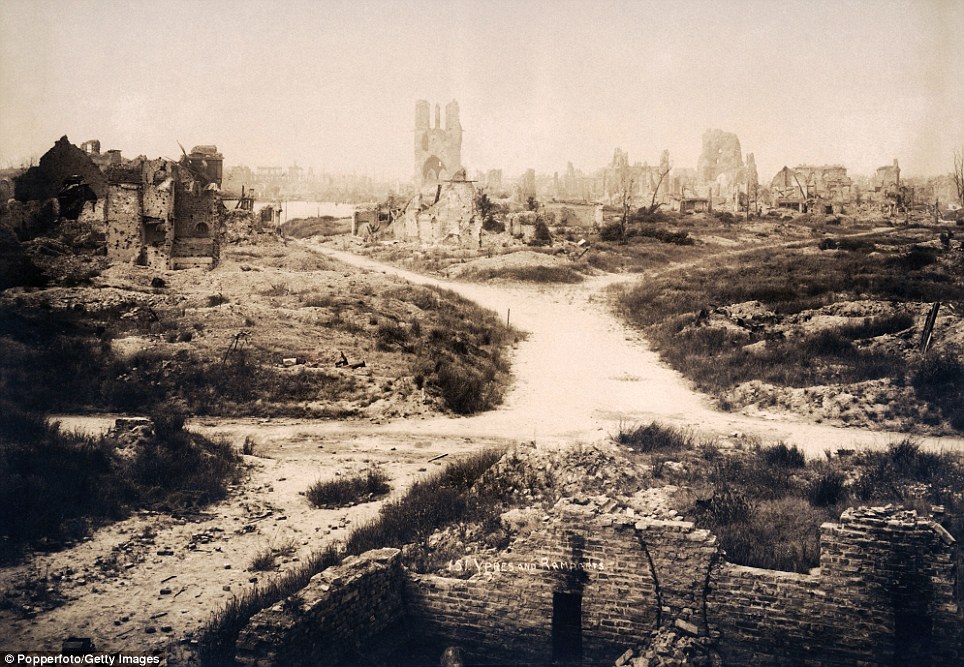 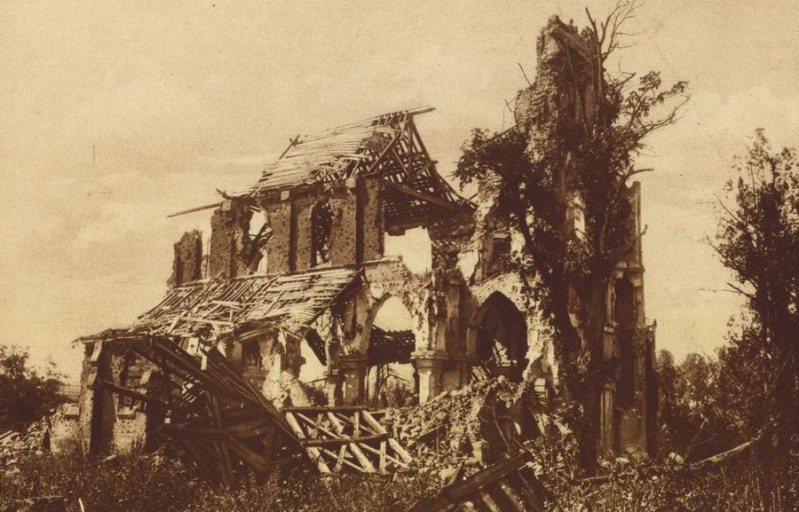 Who should pay for this?
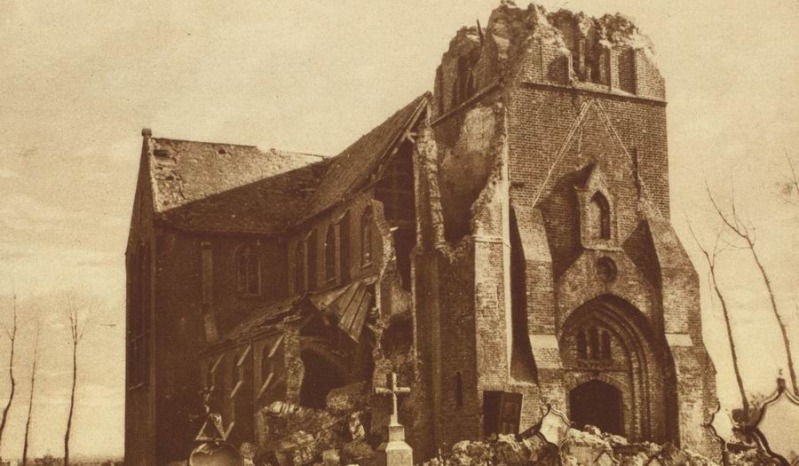 Who should pay for this?
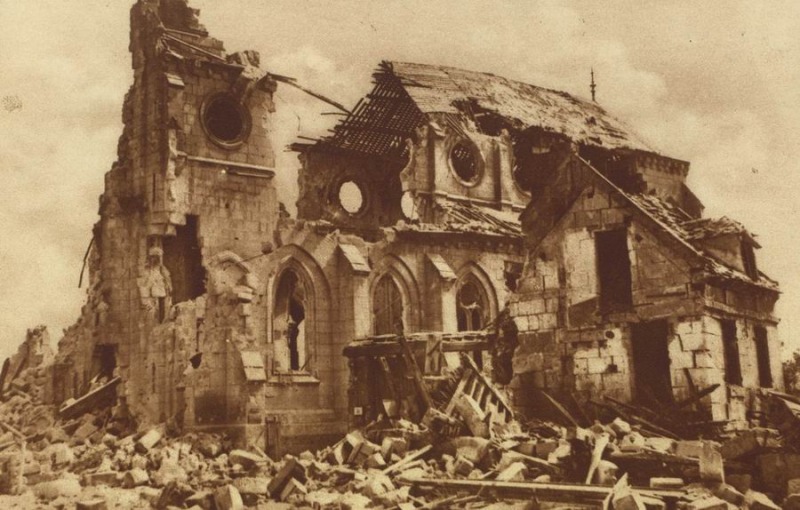 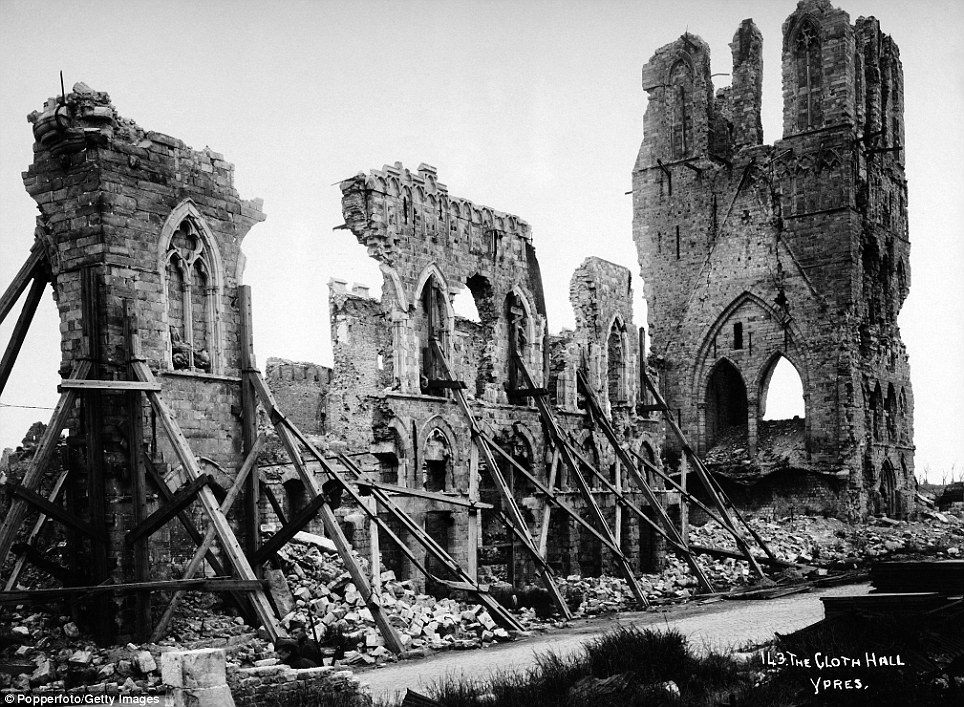 Who should pay for this?
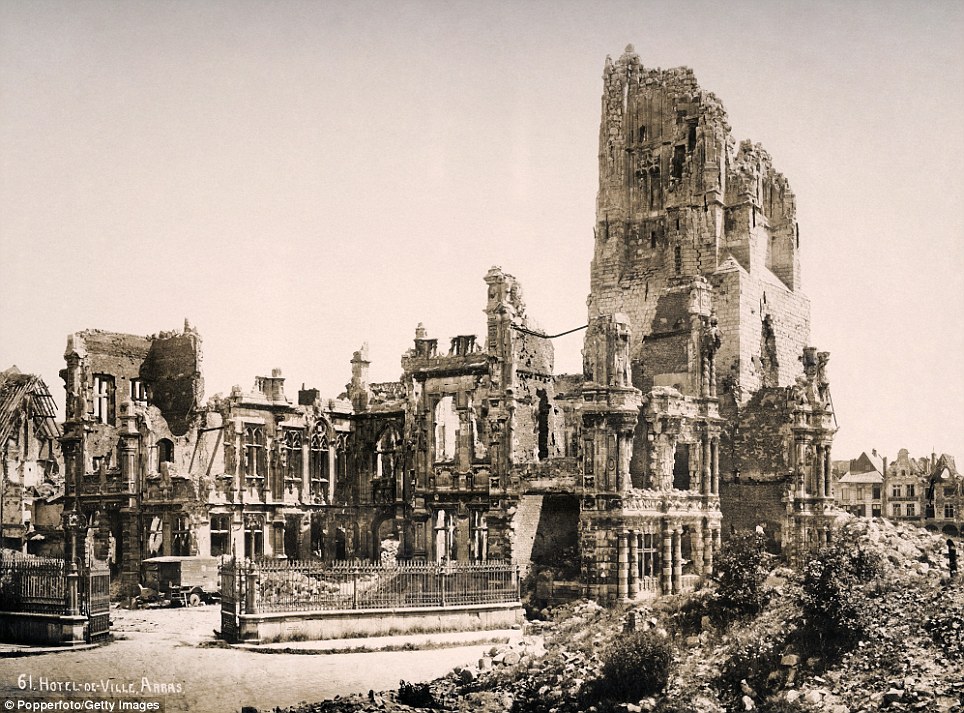 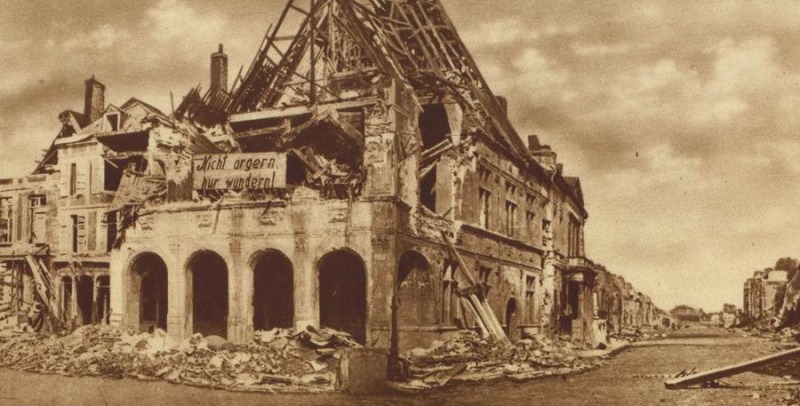 Who should pay for this?
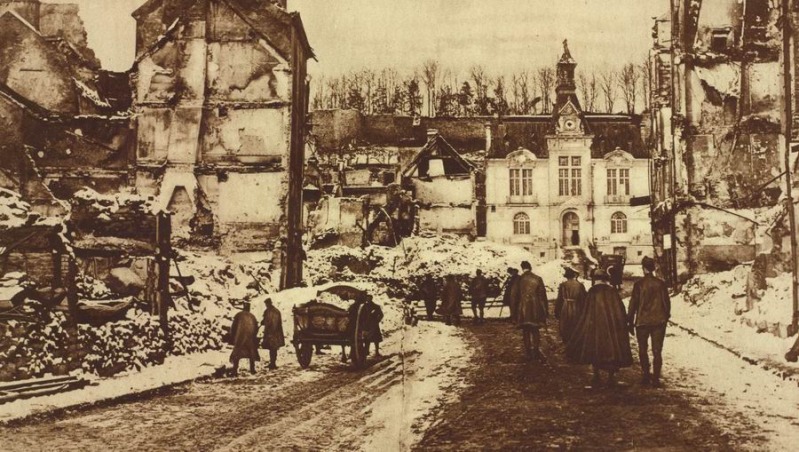 Who should pay for this?
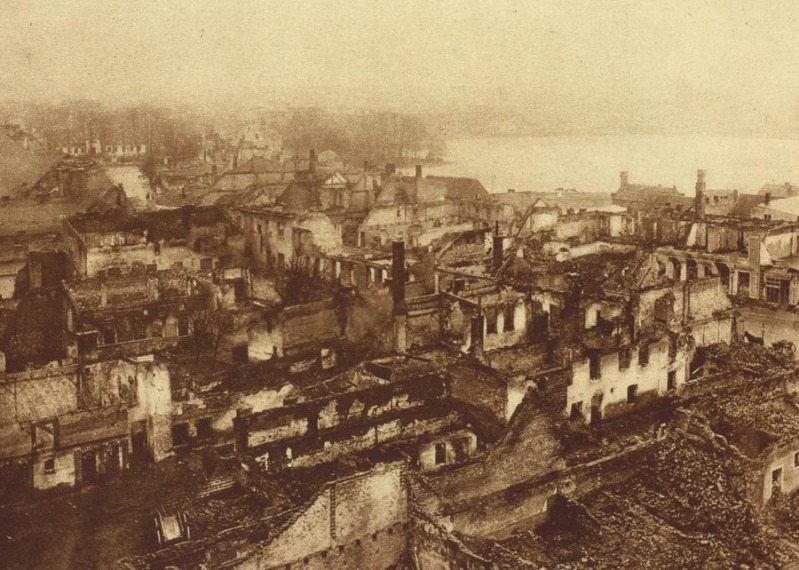 Who should pay for this?
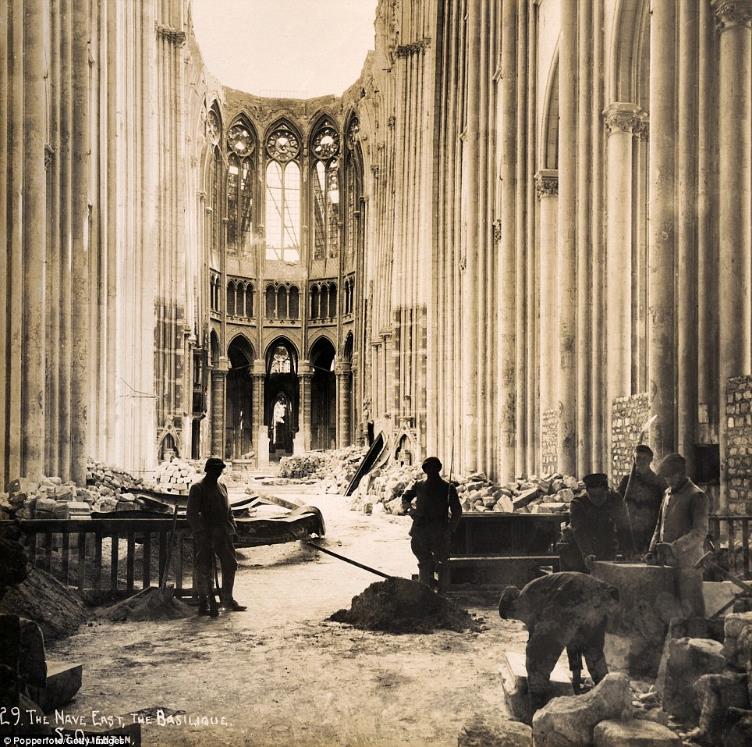 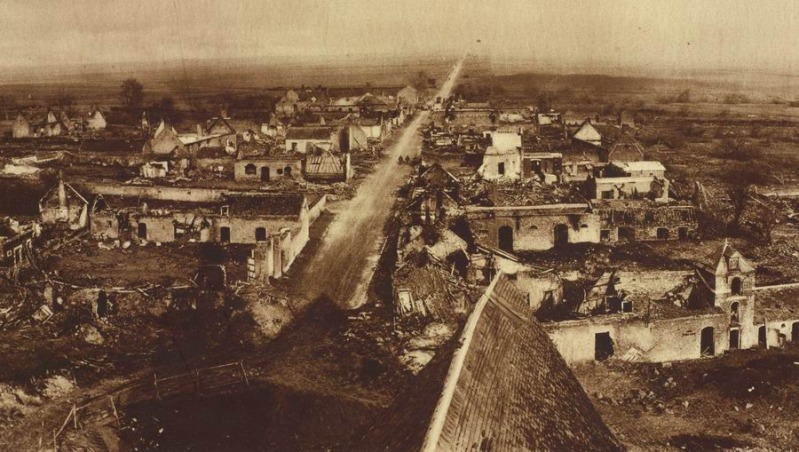 Who should pay for this?
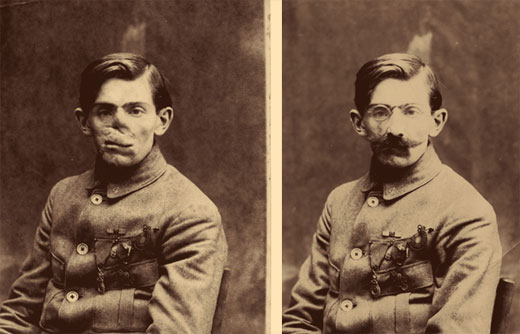 Who should pay for this?
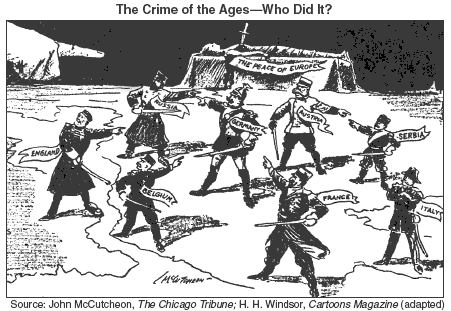 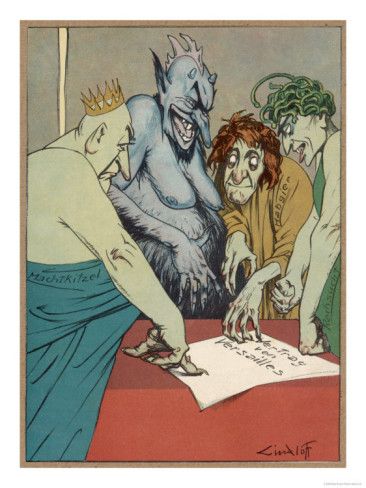 Allies want Germany to PAY
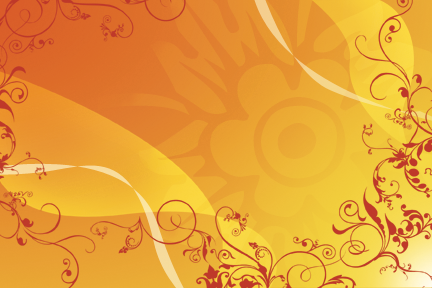 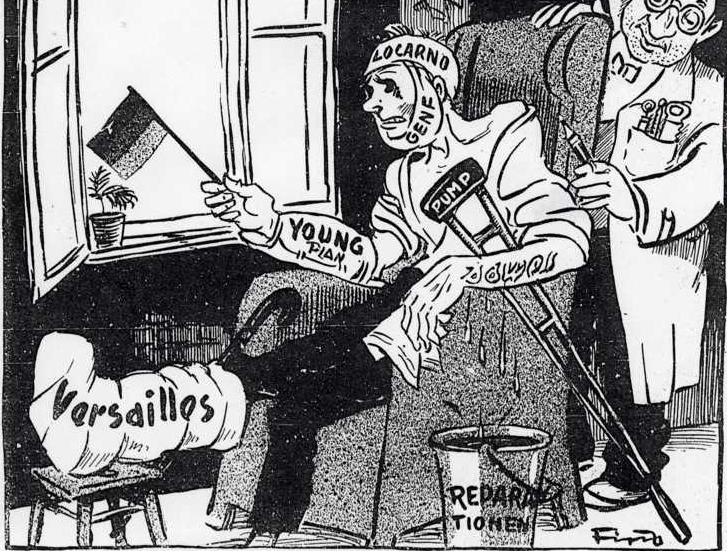 Reparations
Germany was stripped of its military, its territories were split up, and they were required to pay “reparations” to the Allied countries to a total of $33 billion, a sum far beyond its financial means
I can give him one more shot, He wont even notice.
New Boundaries
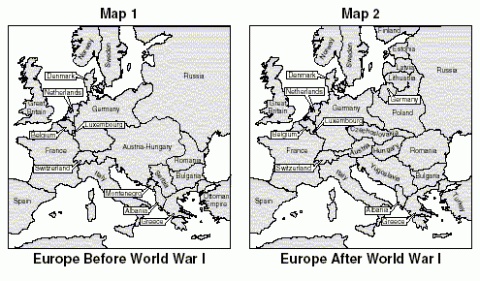 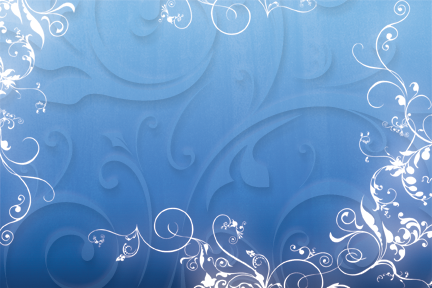 US Senate Rejects Treaty
The Senate was strongly opposed to the Treaty, especially Wilson’s own League of Nations, because they felt it would further entangle the United States in foreign affairs.
They also feared that it might supersede the power of Congress to declare war.
US did not join the league of nations
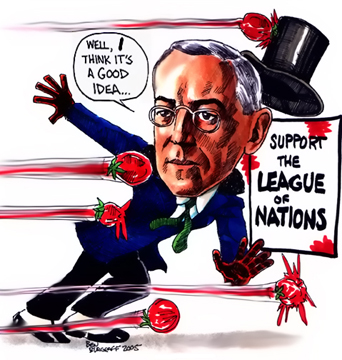 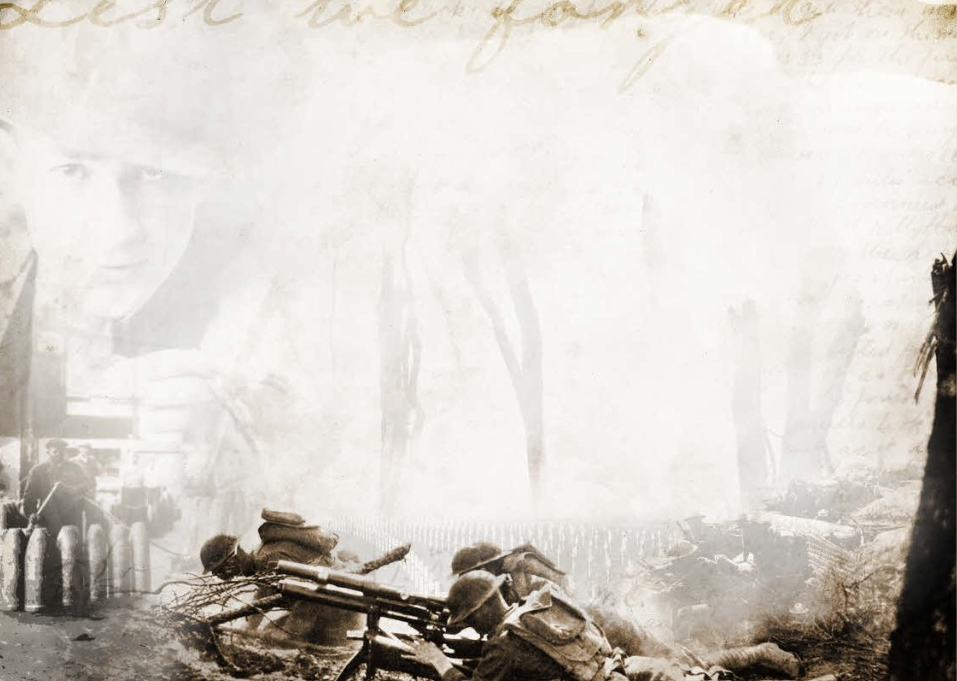 Checking for Understanding
Which action belongs in the empty box above as it relates to World War I?
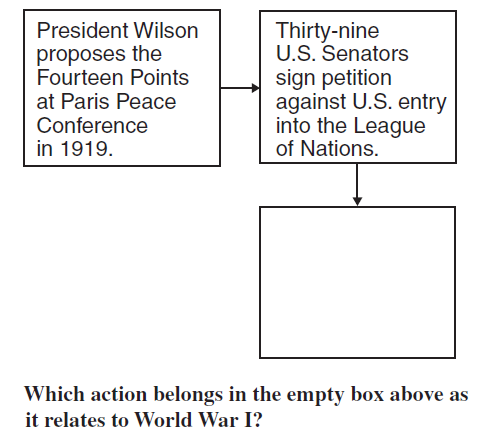 The U.S. Senate refuses to ratify the Treaty of Versailles.
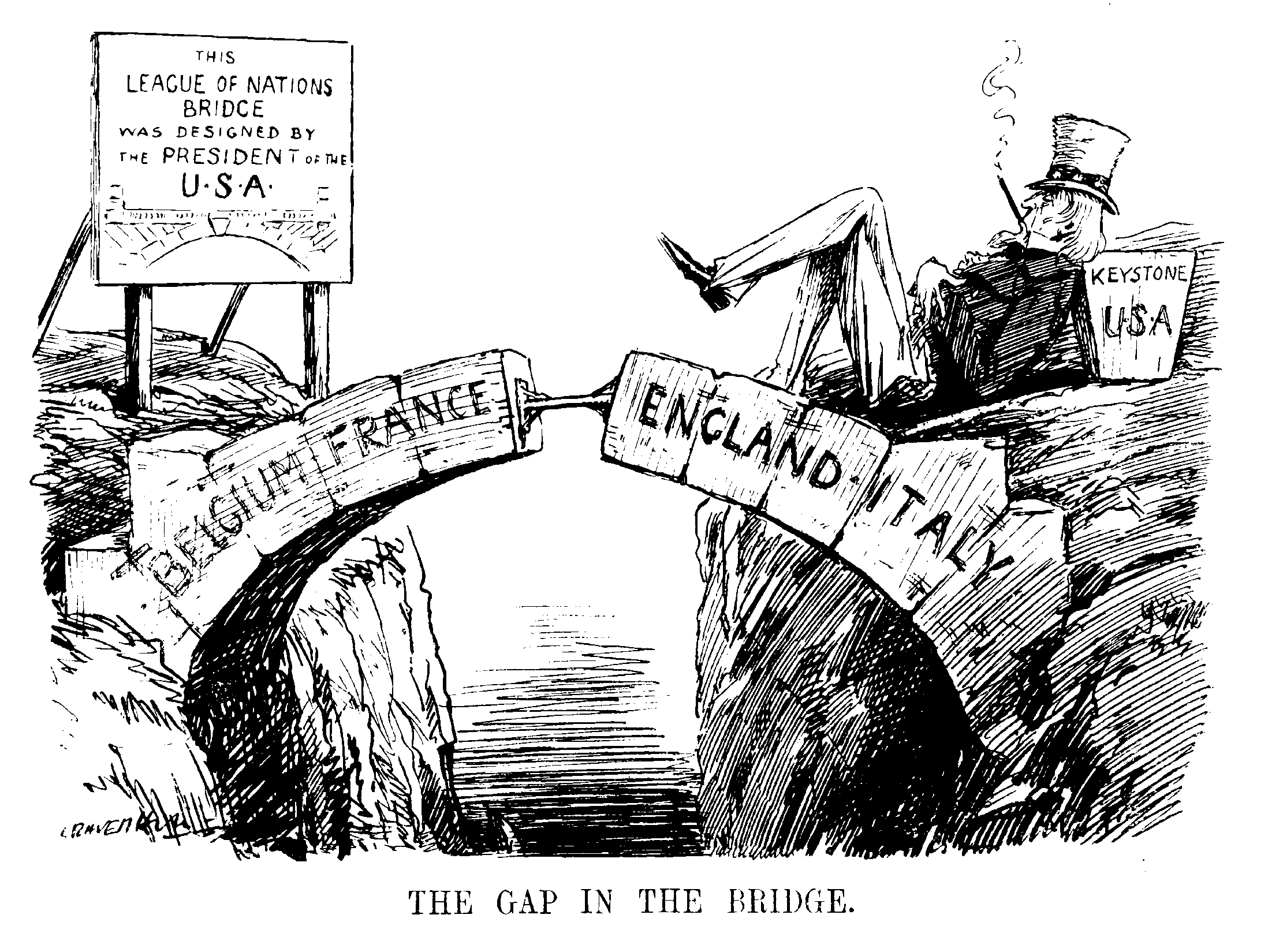 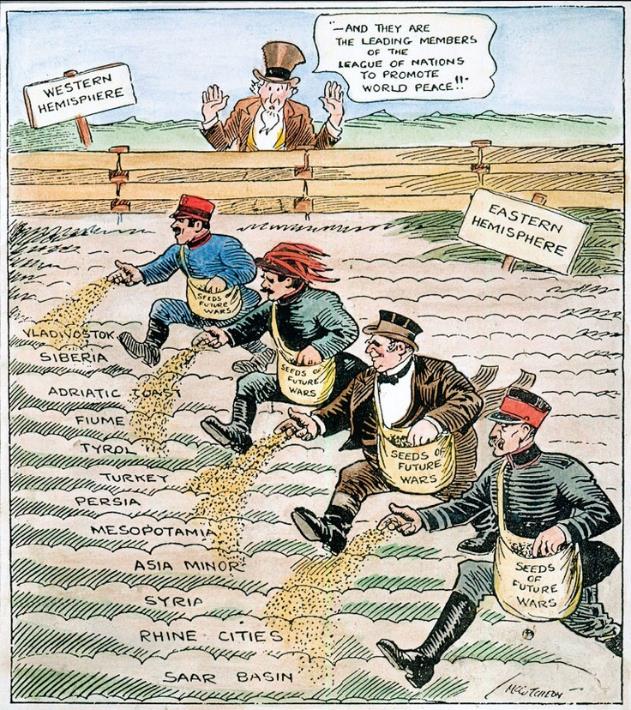 League Membership
1920-1946
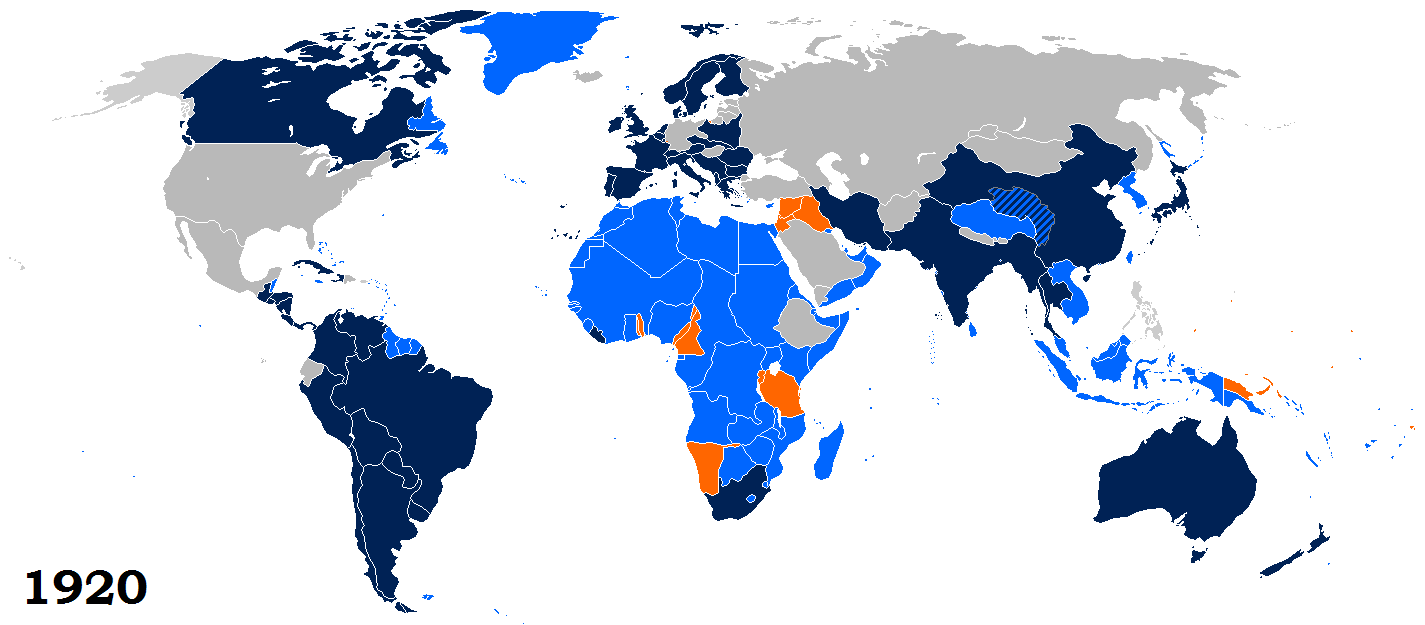 Map Credit:  Maps & Lucy
The United States never joined the League.   Wilson’s mission to intimately involve the U.S. in global affairs was a failure.
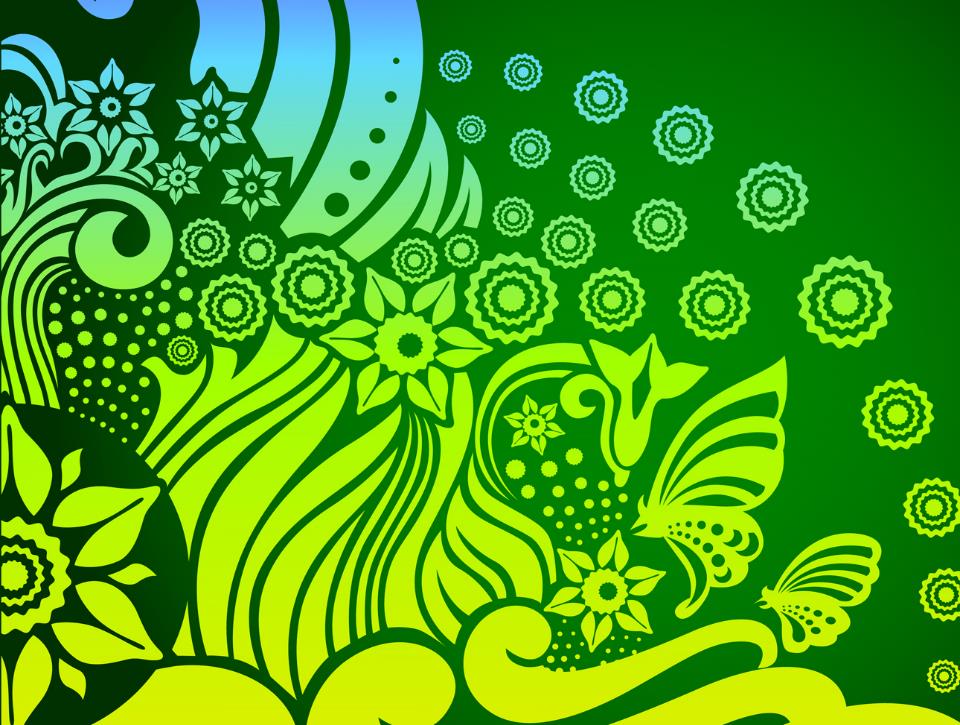 League of Nations: Problems
WAS DUMB! 
 
Weak – the League’s ‘powers’ were little more than going ‘tut-tut’. Sanctions did not work.   It had no army.  
America – the strongest nation in the world never joined.   Britain and France were not strong enough to impose pace on their own.  
Structure – the League was jumbled, so it took ages to do anything.   Members couldn’t agree – but decisions had to be unanimous.   This paralyzed the League.  
Depression – the world-wide Depression made countries try to get more land and power.   They were worried about themselves, not about world peace.  
Unsuccessful – the more the League failed, the less people trusted it.   In the end, everybody just ignored it.  
Members – the League’s main members let it down. Italy and Japan betrayed the League.   France and Britain did nothing to help it.  
Big bullies – in the 1920s, the League had dealt with weak countries.   In the 1930s, powerful countries like Germany, Italy and Japan attacked weaker countries.   They were too strong for the League to stop them.
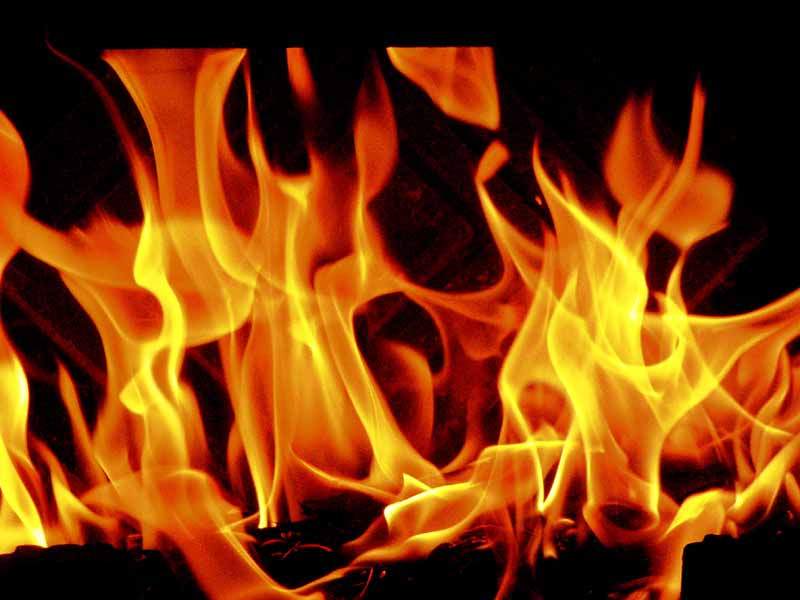 Treaty of Versailles Problems
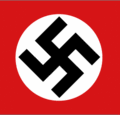 This treaty took away Germany's land, money, livestock, and natural resources, which forced their trading and population to decline. 
It also set limitations on Germany's army, forcing them to have a much smaller army. 
This led to the rising of Adolf Hitler and the German Nazis, who eventually started World War II.
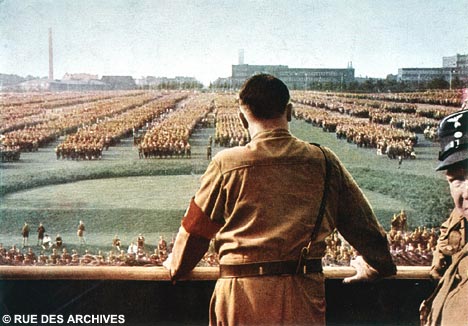 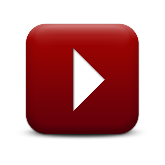 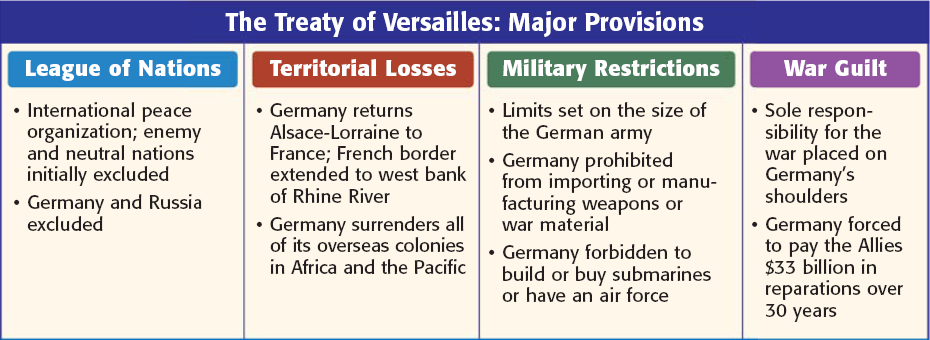 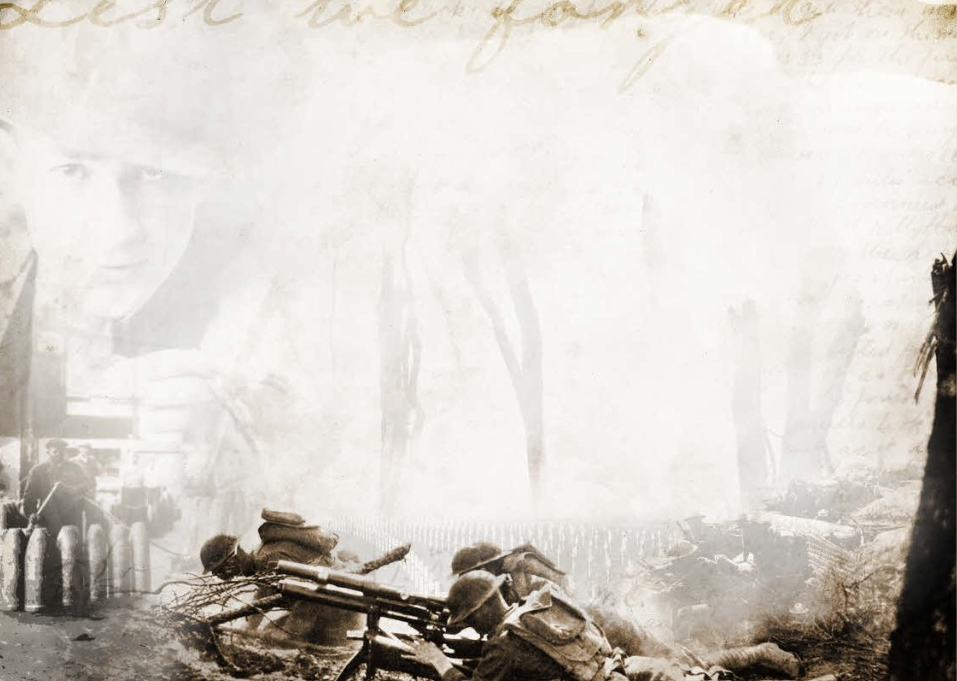 Checking for Understanding
What was the goal of Wilson’s 14 Points?
To create a lasting peace
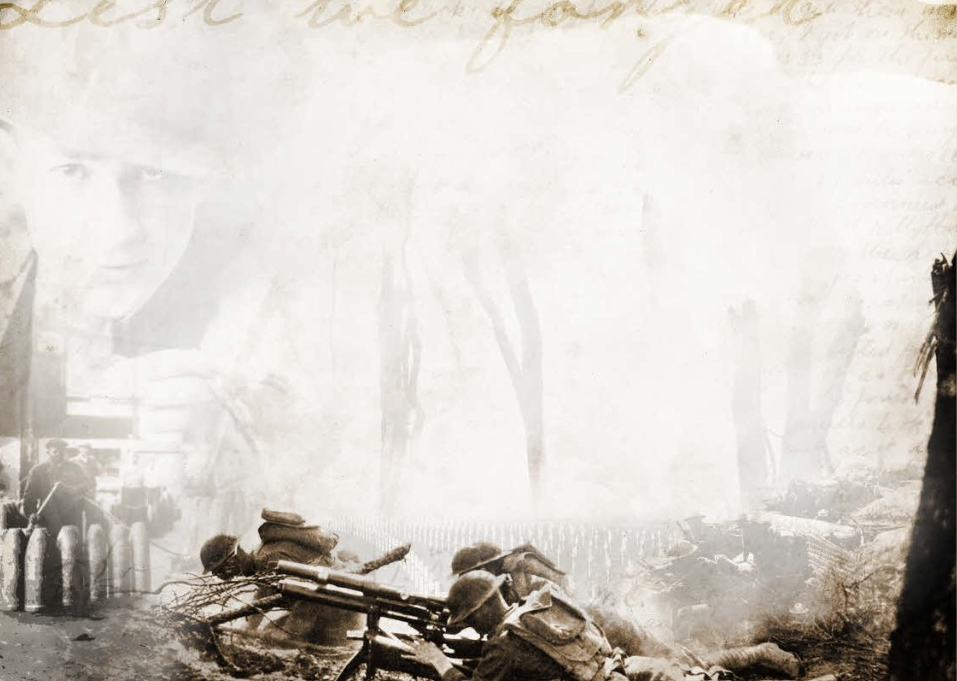 Checking for Understanding
What was Wilson’s 14th Point?
Formation of the League of Nations
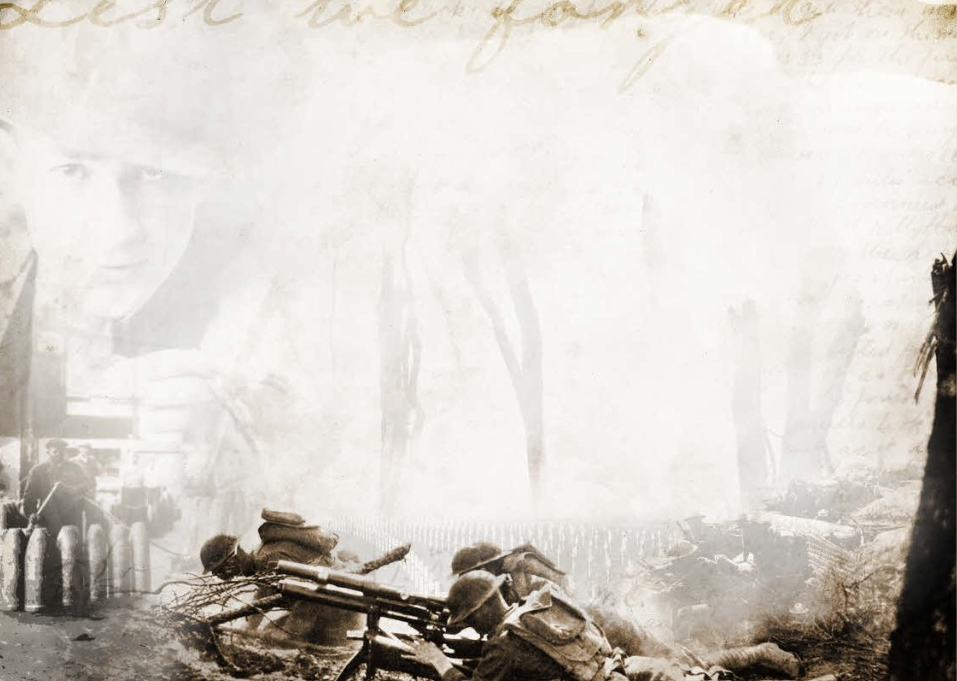 Checking for Understanding
The Treaty of Versailles overlooked the importance of
treating all nations justly, including the losers of a war.
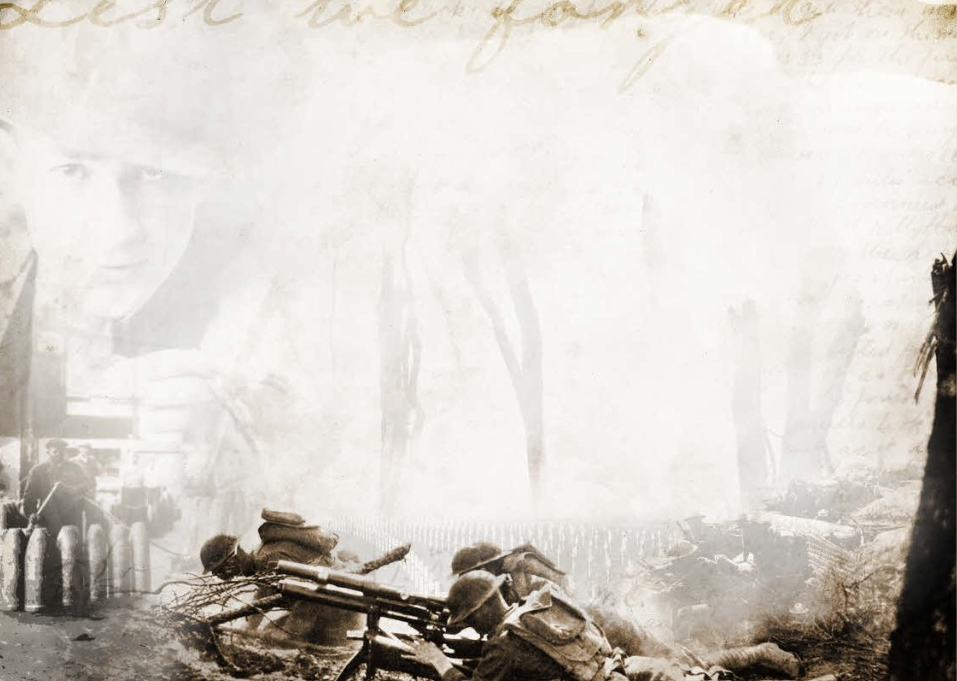 Checking for Understanding
What country was forced to take blame for the entire war?
Germany
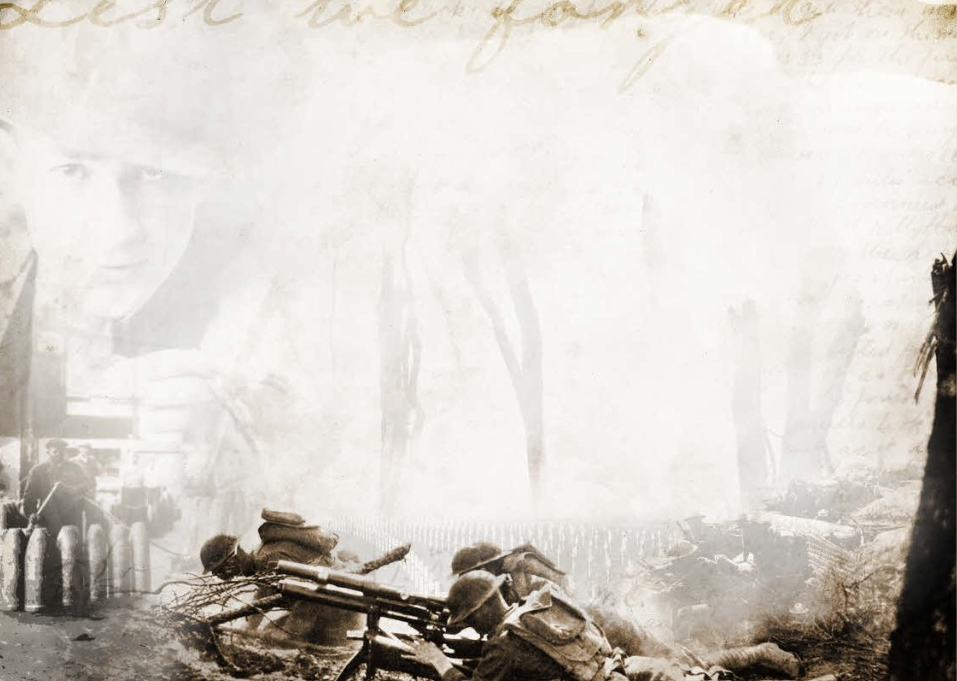 Checking for Understanding
Why didn’t the Senate approve the Treaty of Versailles?
They thought it would involve the United States in future conflicts.
How the War Changed the World
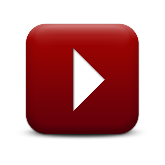